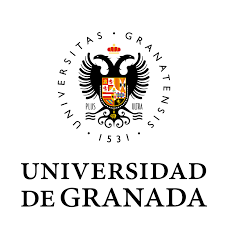 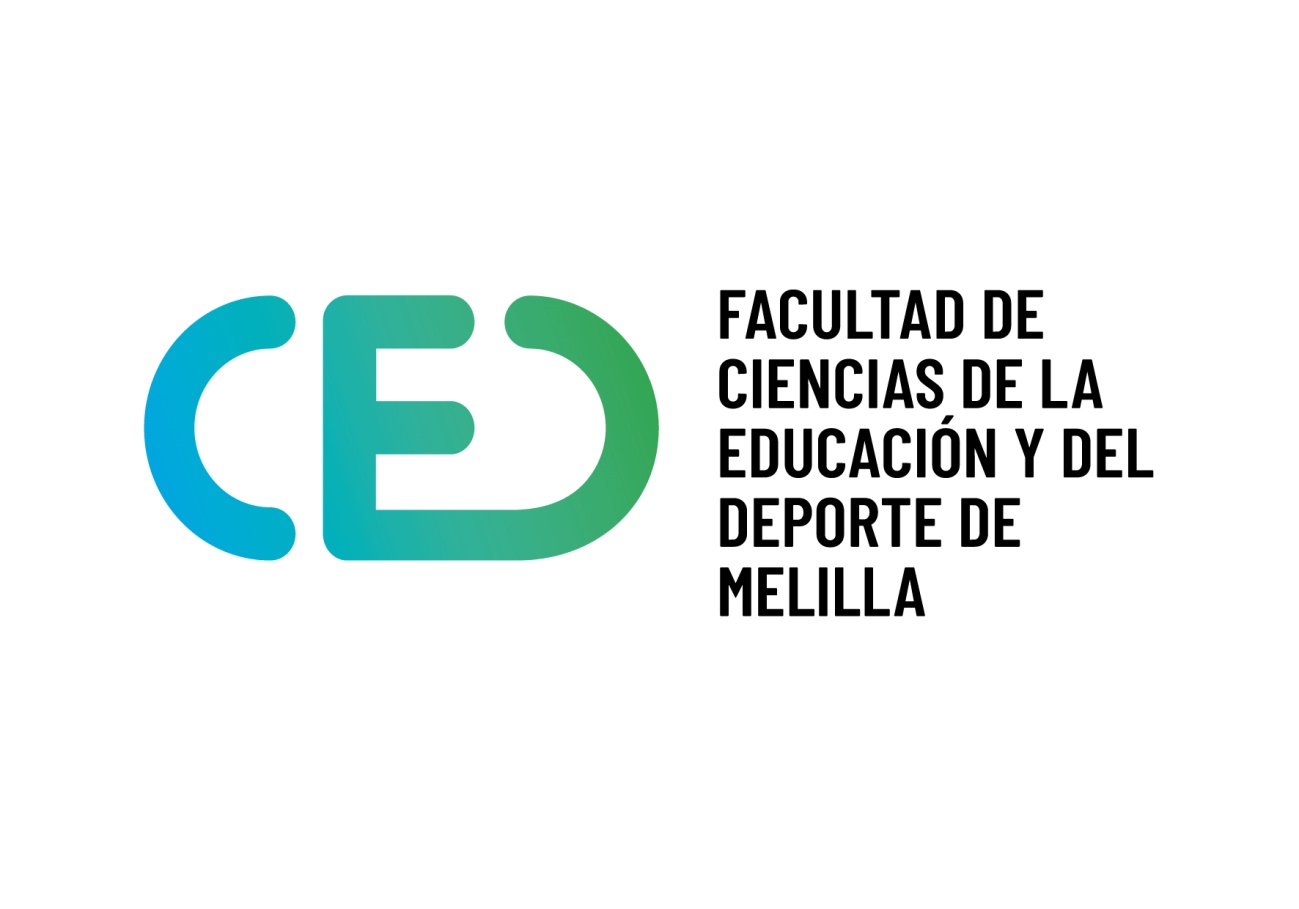 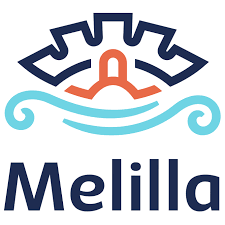 La propuesta y ejecución del póster incluirá:Título.Autor (es).Centro Procedencia/Correo electrónico.Resumen (obligatorio en español e inglés).Palabras clave.Antecedentes.Objetivos.Participantes.Método.Resultados.Conclusiones.Otros datos a tener en cuenta:La organización proporcionará el espacio para colocar el póster. El póster tendrá las siguientes dimensiones: 100 cm de alto por 80 cm de ancho (aprox. DIN-A0), en formato vertical. Recomendaciones:– Fuente: Arial o Helvética (negrita)– Tamaño: 36 puntos (visibilidad a 1,5-2 metros)El texto remitido, para su posible publicación, si así se desea, seguirá la misma normativa de los artículos, comunicaciones, ponencias, siguiendo Normas APA 7º edición. Y SE REALIZARÁ CON UN RESUMEN de entre 150 y 200 palabras, junto a entre 4 y 6 palabras clave, que será publicado en un LIBRO con ISBN y Depósito Legal. El material del póster aceptado deberá ser elaborado por el autor/a. El autor/a será responsable de colocar el póster en el lugar y fecha que se le asigne, así como también de retirarlo. Si el autor/a no lo retira, se entiende que no tiene interés en conservarlo y, por tanto, autoriza al Comité Organizador del Congreso para que disponga del material. El póster debe estar referido a una de las líneas temáticas propuestas en el Congreso.